Send to Print!
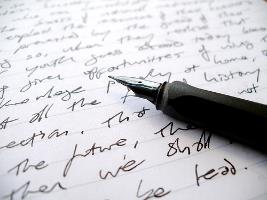 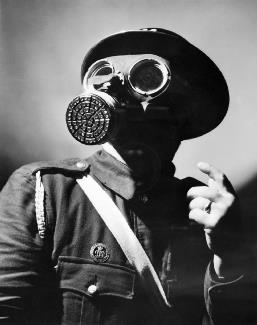 Lessons from the Writing and Publishing Trenches
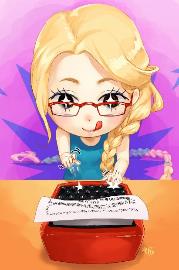 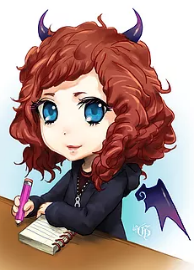 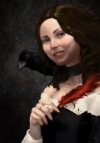 Megan E. Vaughn

FSF Publications

Author of: 

The Emerald Door
Warbirds of Mars
From the Darkest Corner

Fivesmilingfish.com
@fivesmilingfish
Kira Shay

FSF Publications

Author of:

Angel’s Prophecy
Legend of the Strega
From the Darkest Corner

Fivesmilingfish.com
@kirashay11
Sidney Reetz

Hellbat Publications

Author of: 

 Devil’s Codex
Fallen Saint
From the Darkest Corner

Sidneyreetz.com
@sidneyreetz
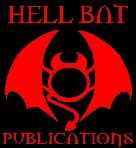 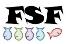 Writing Your Novel- Marching Orders
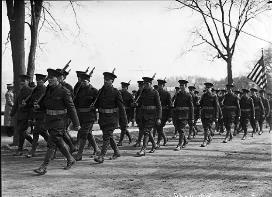 Write every day.
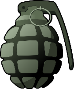 Butt in Chair Time is critical. Sit down and write.
Edit only when the first draft is done.
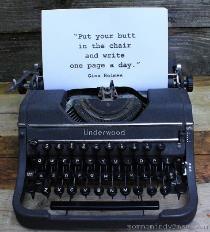 Read everything you can get your hands on - all different styles and all different mediums.
Only 3% of writers finish their novel
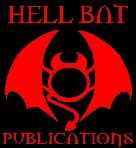 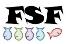 Writing Groups- 
Fellow Soldiers in the Trenches
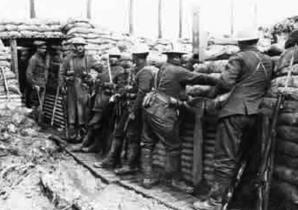 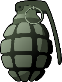 Where to Find Them
Social Media
Nanowrimo Meet Ups
Local Libraries
Start Your Own
Find Beta Readers in Reading Groups
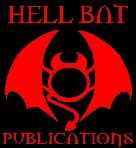 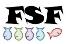 Editing Your Novel- 
When the Bombs Have Dropped
Don’t get discouraged by feedback
Discern between critique and opinion
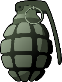 Remember critiques will only improve your writing.
Stay true to your vision/story/characters
Have someone you trust read your story before publishing
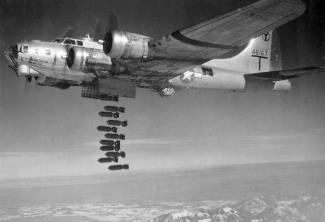 Get a professional copy editor
Editing is how the first draft becomes a novel
Take a break from the story between edits
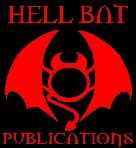 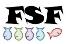 Publishing Paths
Traditional
Self-Publishing
Agents

Book Deals

Book Stores

DIY Marketing

Contracted Amount of Books

No control over covers or pricing

Resources for editing
It’s your Business

You have control

Harder to break into the market

Create your own contacts/ resources for editing, sales, etc.
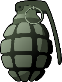 RESEARCH EVERYTHING
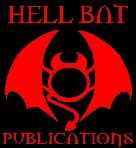 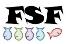 Books Are Judged by Their Covers!
Cover Basics
Title
Back Cover Blurb
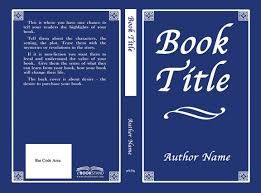 ISBN
Image
Author Name
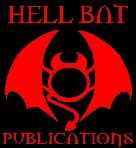 Publisher Info
Spine- Title and Author
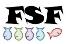 Books Are Judged by Their Covers!
Choosing the right Cover Art
Pre-Made Covers
DIY Covers
Artist Commissioned
Does your cover idea show the genre, theme, and feel of your book?
Look at other books in your genre - what will make yours stand out?
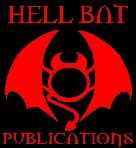 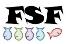 Books Are Judged by Their Covers!
Working with Artists
Do’s:
Don’ts:
* Expect to jump the line in their commission process
* Ask about their commission process
* See if they are interested in Cover Art opportunities
* Be inflexible with the design
* Disrespect their work or their time
* Choose an artist you like
* Create a mutually agreeable contract
* Assume anything - be sure to ask questions
* Always give them credit for their work. Always.
* Ask about formatting the art to a cover template
Where to Find Artists
* Ask if they can do logo’s
* Be clear in the contract in regards to payment- royalties vs flat fee
Deviant Art, Conventions, Instagram
* Ask for their input into the piece- make it a collaboration
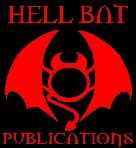 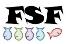 Books Are Judged by Their Covers!
Cover Examples
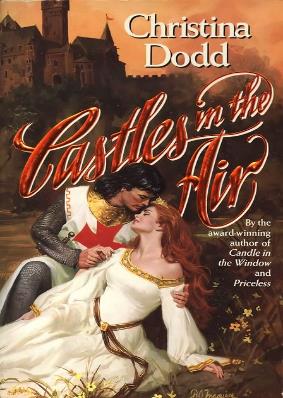 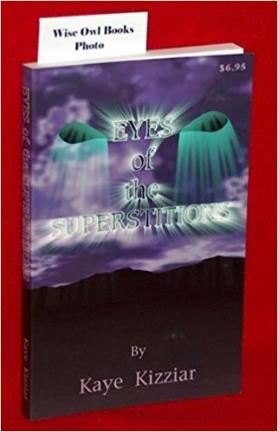 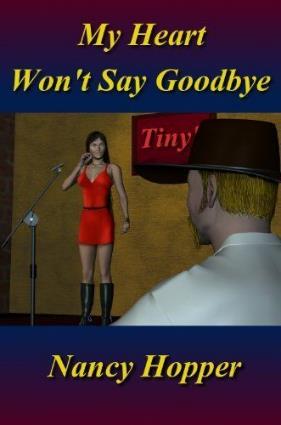 Books Are Judged by Their Covers!
Cover Examples
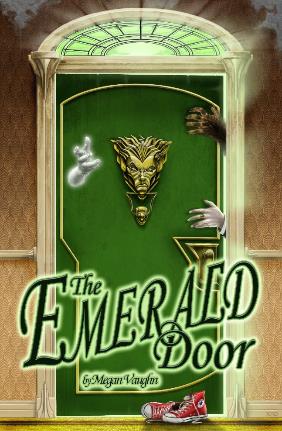 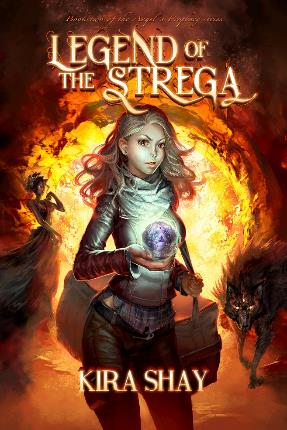 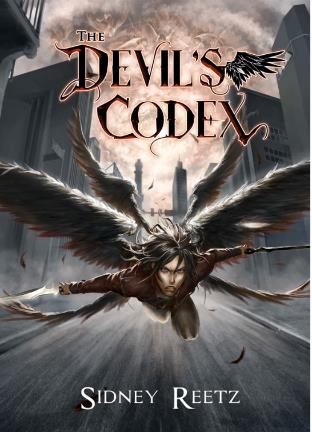 Formatting Your Novel
It’s a Pain!
Page Numbers
Page Sizing
Embedding Fonts
Pictures in Text
Widows and Orphans
Gutters
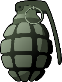 Tips on Formatting: 
www.fivesmilingfish.com
www.sidneyreetz.com
Distributors & Print  Runs
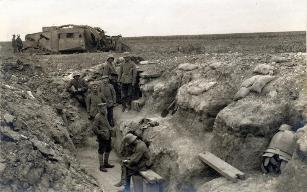 Ingram Spark/ Lightning Source
Check distributors’ formatting requirements
Smashwords
Print Proofs
E-Books
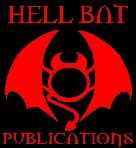 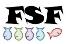 Boring Legal Stuff 
(that will give you a headache)
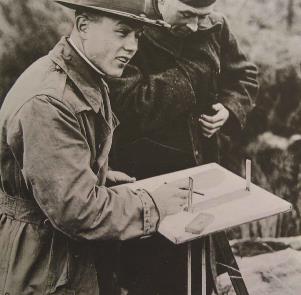 Registering your Business (Sole Prop, LLC, Inc., etc)
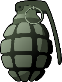 Business Licenses for City, State, and sometimes county
Monthly Transaction Privilege Taxes per city and county
Hire someone to help - it’s worth the money
Copyrighting and Trademarking business name
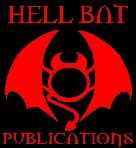 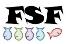 Where and how to sell your books
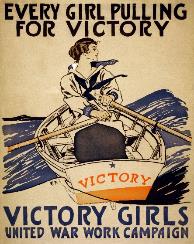 Author Website
Conventions
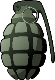 Etsy, Store Envy, etc
Book Festivals
Book Signings
Consignment Programs at Indie Book Stores
Books don’t go bad!
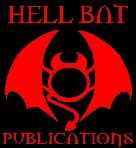 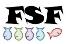 Marketing and Promotion- How to Get the Word Out
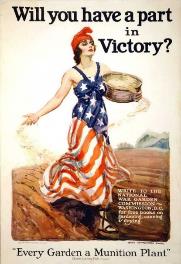 Word of Mouth
Promotions, Freebies, and Contests-getting people to interact
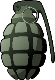 Have an active author website
Social Media Presence
Book Reviews
Get Creative and Get Noticed
Blogs, Vlogs, and Tutorials- Make a name for yourself as an expert
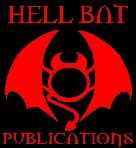 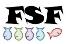 Writing and Publishing Resources
Tucson Festival of Books
Nanowrimo
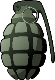 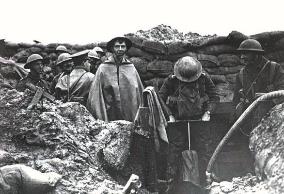 Stephen King’s On Writing
Writer’s Digest
Take all advice with a grain of salt
Full list of resources available at 
fivesmilingfish.com or sidneyreetz.com
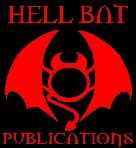 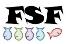 Lessons from the Battle
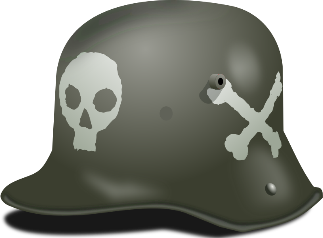 Realistic Expectations
Never give up
Patience
Research Everything
Define your own success
Talk to people in the industry
Take all advice (even this) with a grain of salt
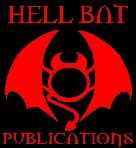 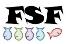 Shell-shocked
Is It All Worth it?
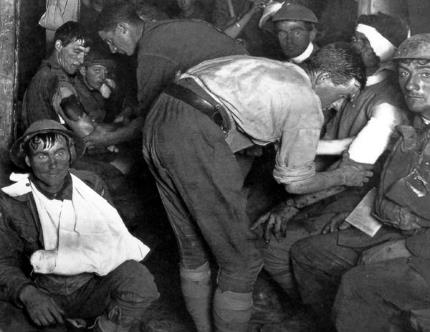 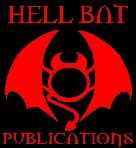 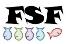 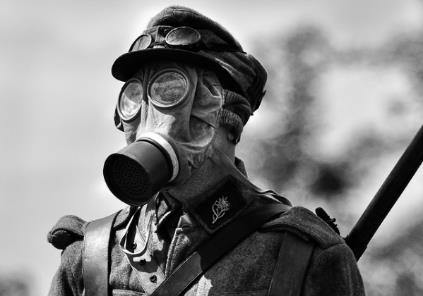 Questions?
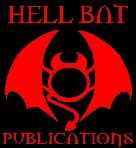 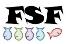